Management pacientů s implantovanými kardiostimulátory a implantabilními kardiovertery-defibrilátory s indikací k radioterapii
L. Nečasová1, I. Koniarová2


1 Klinika kardiologie IKEM, Praha
2 Státní ústav radiační ochrany, Praha
Motivace
narůstá počet pacientů, kteří potřebují radioterapii a zároveň mají implantovaný srdeční přístroj (kardiostimulátor nebo kardioverter-defibrilátor)
neexistovalo žádné české doporučení/odborné stanovisko pro management těchto pacientů
základní dokumenty: 
AAPM doporučení: Management of Radiotherapy Patients with Implanted Cardiac Pacemakers and Defibrillators: A Report of the AAPM TG-203 (2019)
2017 HRS expert consensus statement on magnetic resonance imaging and radiation exposure in patients with cardiovascular implantable electronic devices (2017)
EHRA doporučení: Approach to cardio/oncologic patients with special focus on patients with cardiac implantable electronic devices planned for radiotherapy: results of the European Heart Rhytm Association survey. Europace (2017)
záštita odborných společností:
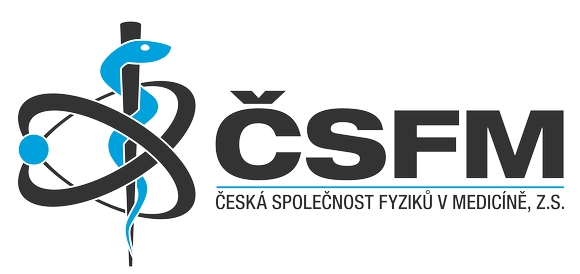 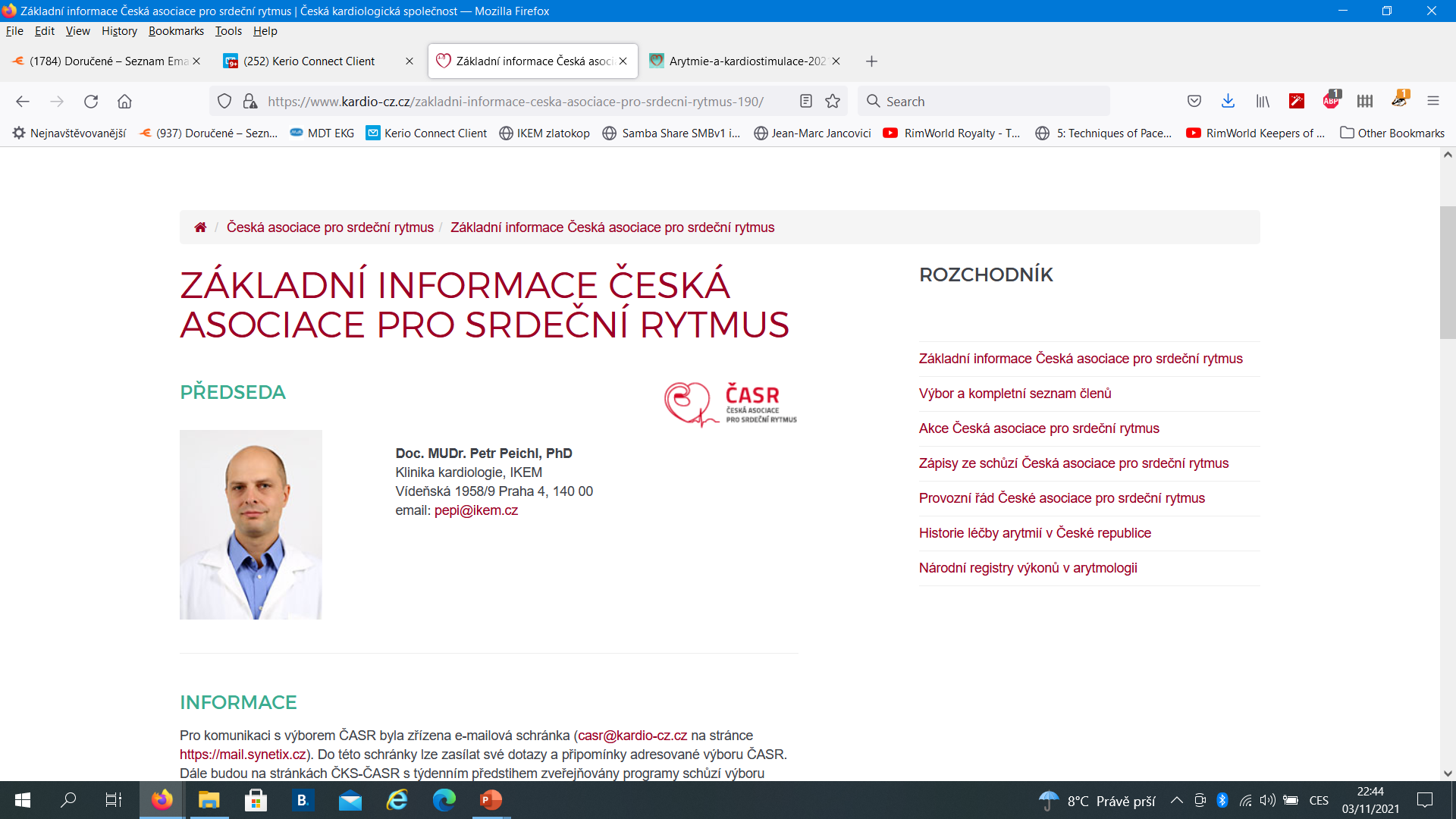 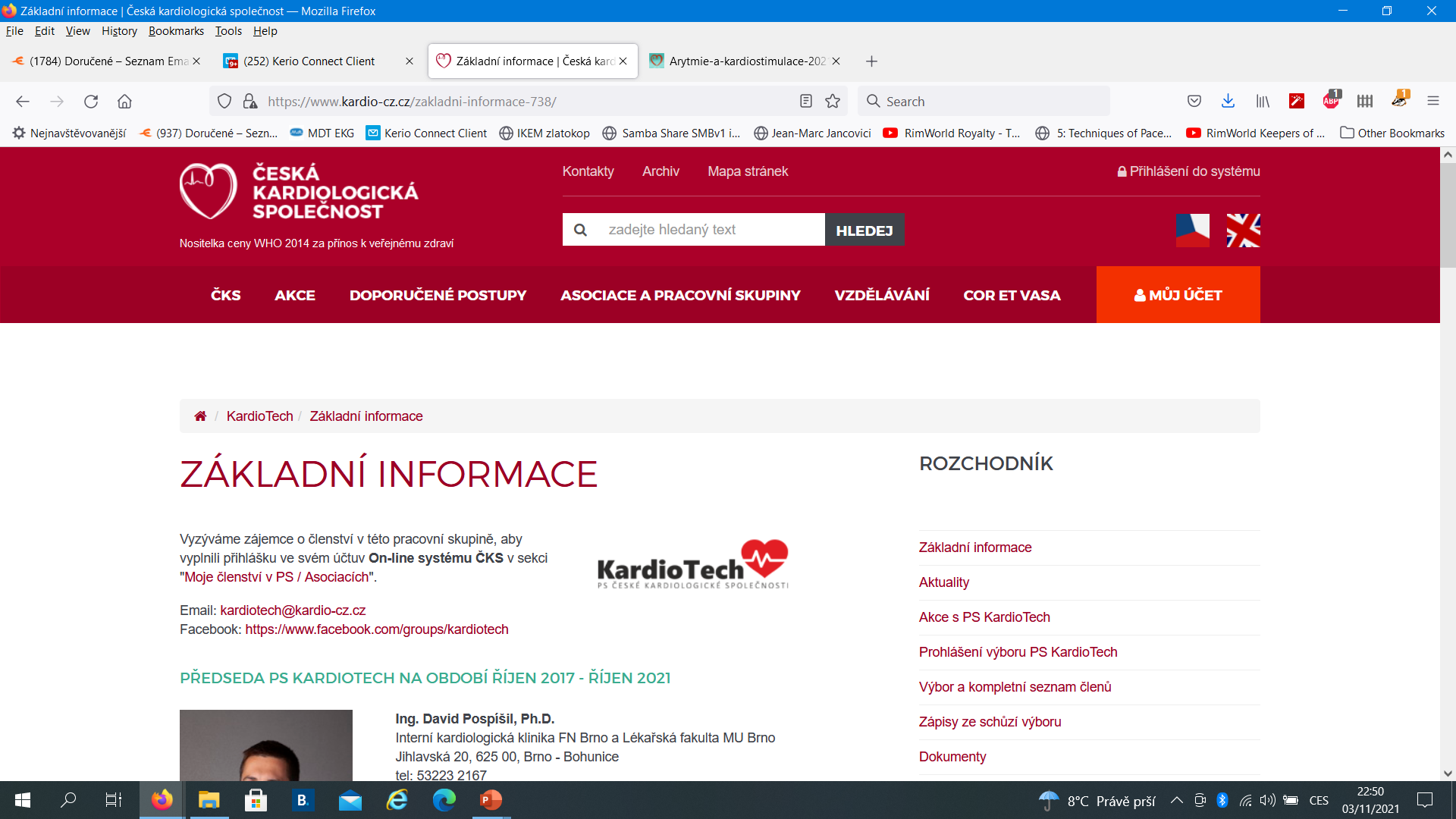 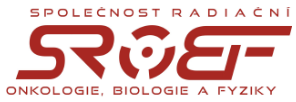 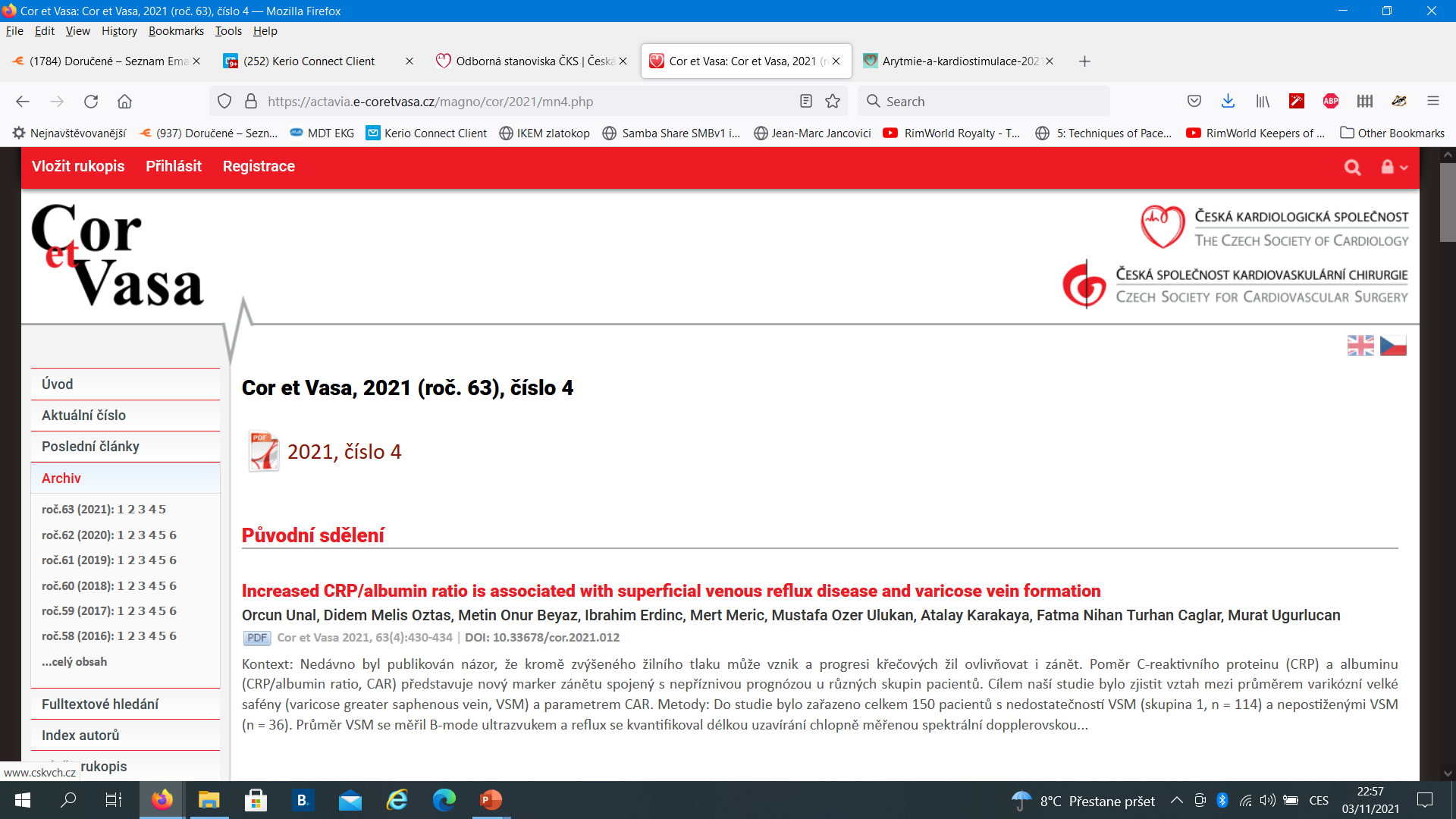 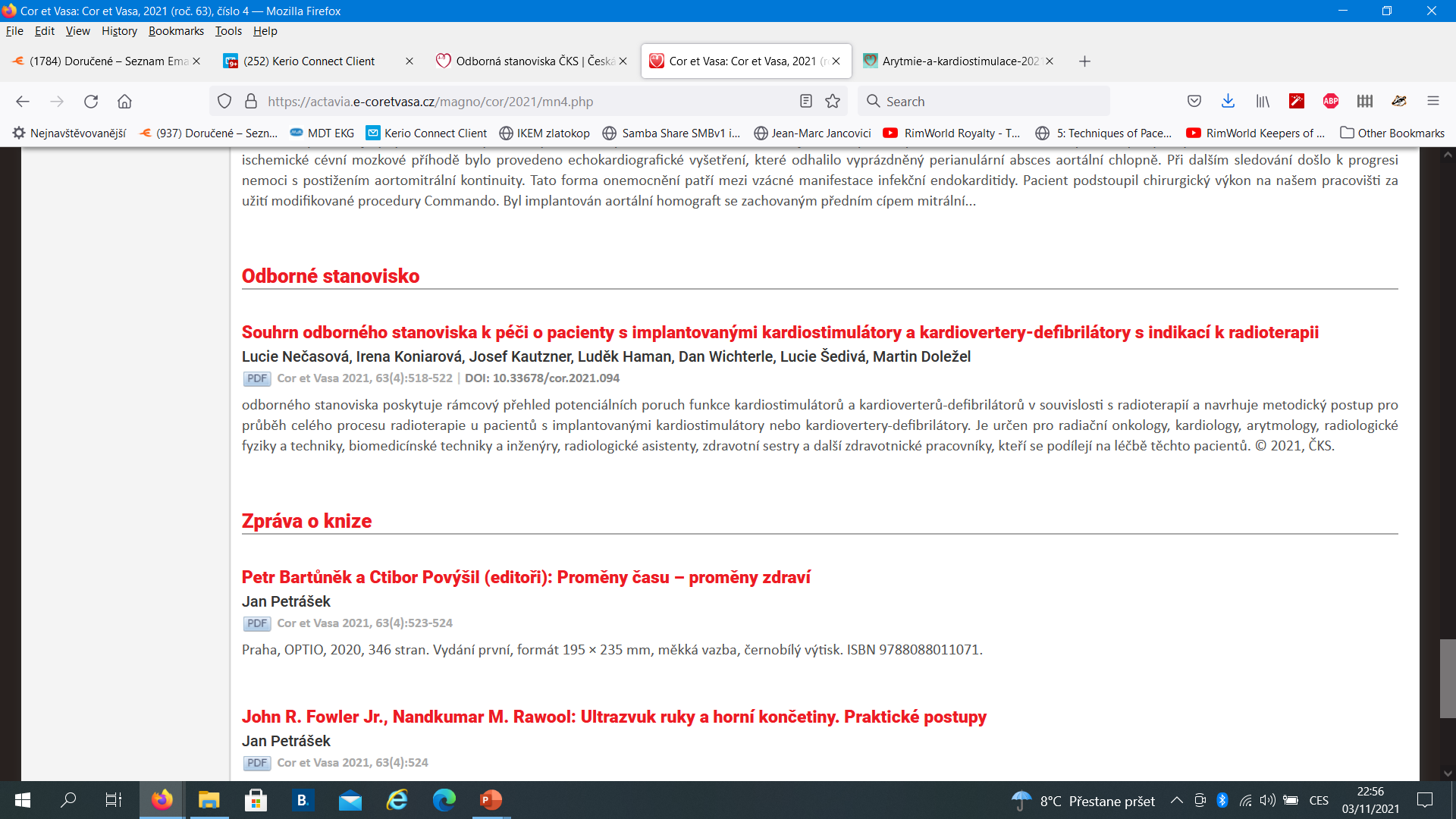 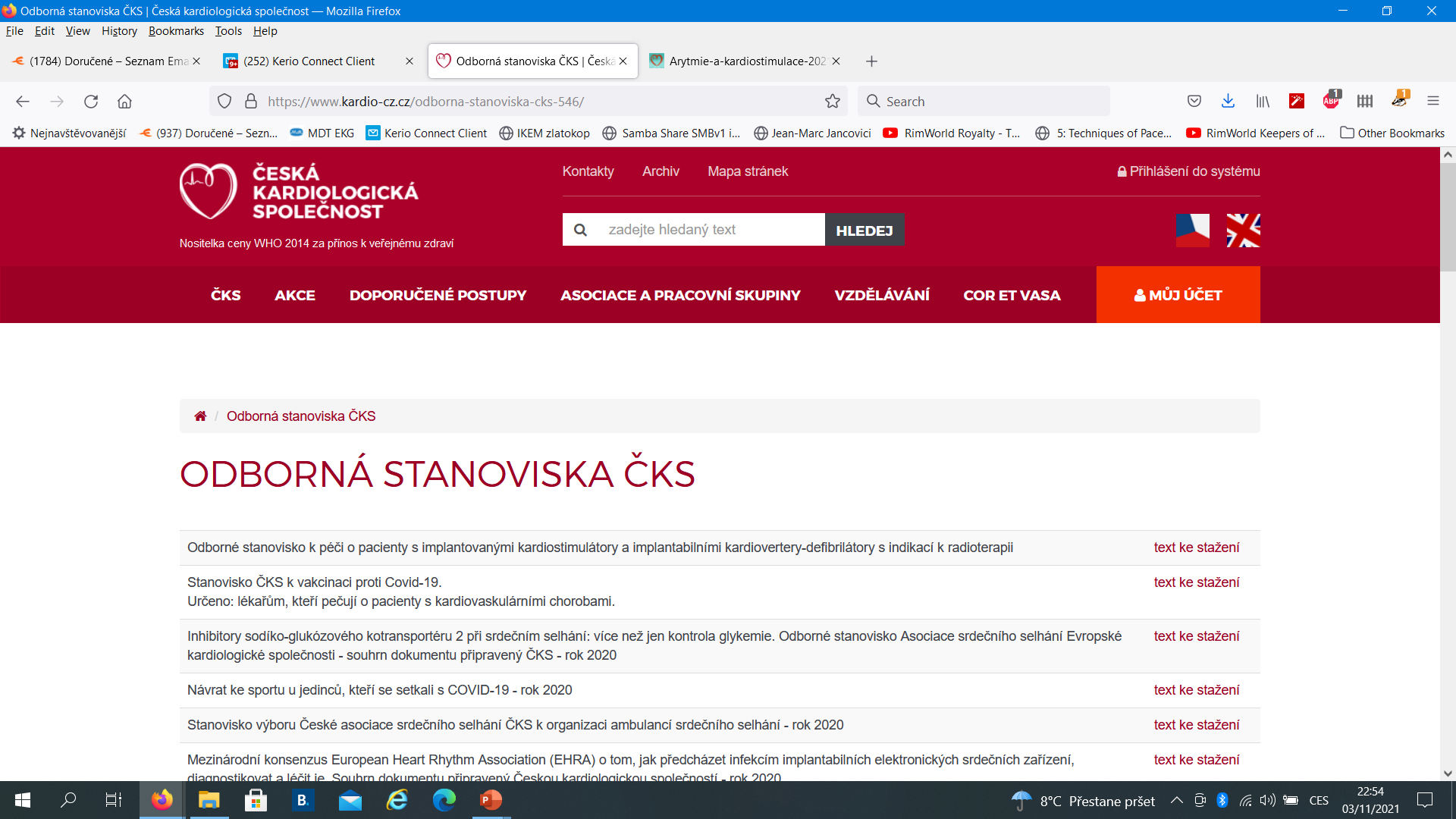 Radioterapie
léčba zářením
principem radioterapie je schopnost ionizujícího záření svými mechanismy poškodit dvoušroubovici DNA v jádrech nádorových buněk
k tomu je zapotřebí, aby se v daném místě absorbovalo dostatečné množství energie, které je charakterizováno fyzikální veličinou absorbovaná dávka /jednotkou absorbované dávky je Gray (Gy)/
používá frakcionovaná radioterapie 
	- celková dávka rozdělí do určitého počtu frakcí 
	- čas k obnově zdravých tkání v okolí ozařovaného objemu
platí, že čím vyšší je dodaná energie, tím hlubší je průnik tkání
u vyšších energií může docházet k produkci sekundárních neutronů, které se mohou podílet na poruchách funkce CIED
CIED - implantabilní elektronické přístroje (Cardiovascular Implantable Electronic Devices)
Modality radioterapie
Externí radioterapie
Brachyterapie
vysokoenergetické fotonové svazky (HDR – vysoký dávkový příkon) na krátkou  vzdálenost
nižší fotonové energie pro karcinomy prostaty (LDR – nízký dávkový příkon)
vysokoenergetické megavoltážní (MV) fotonové a elektronové svazky doručené zevně (lineární urychlovače)
kV svazky (nenádorová léčba)
vysokoenergetické protonové svazky (cyklotron)
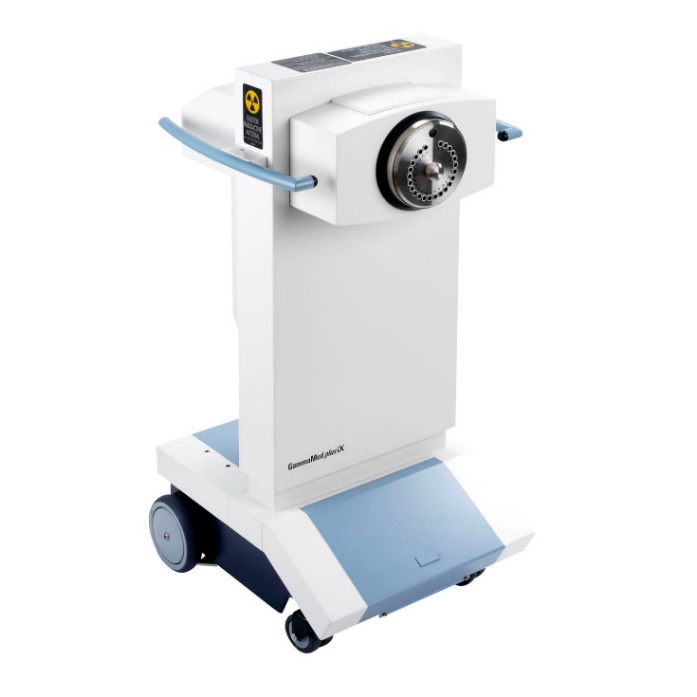 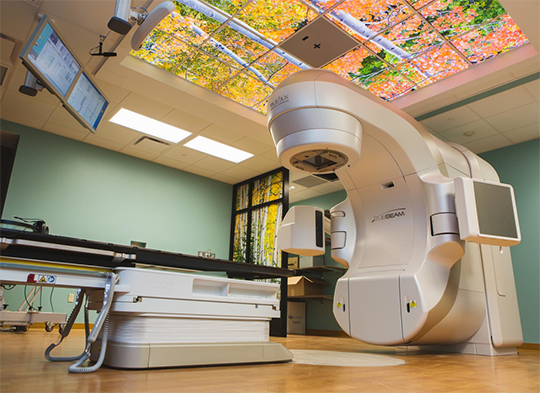 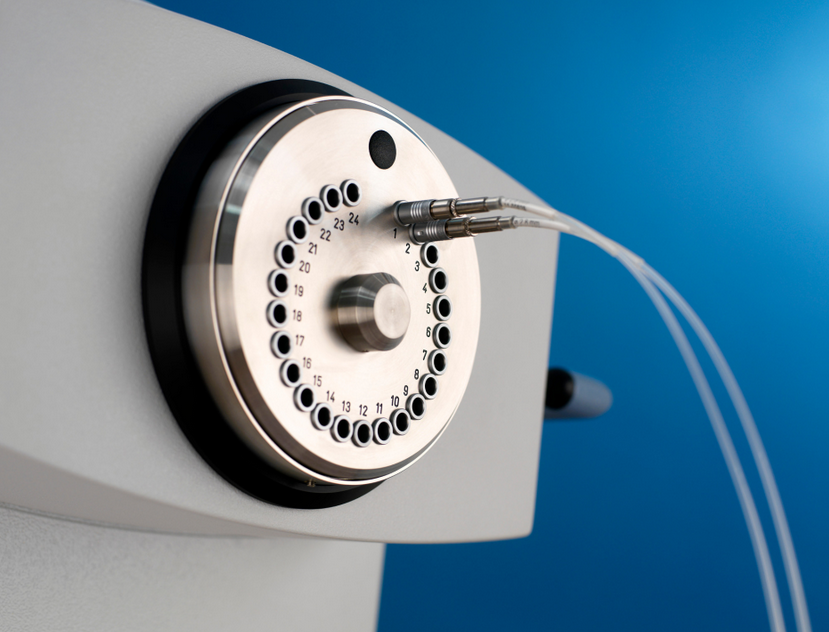 www.varian.com
www.oncologysystems.com
Modality radioterapie
nejpoužívanější je terapie vysokoenergetickými fotonovými svazky na lineárním urychlovači
v hlavici urychlovače se nachází kolimační systém 
	- zajišťuje tvarování polí a modulaci intenzity 
	- svazky záření vstupují do těla pod různými úhly, protínají se v tzv. 			izocentru, které obvykle leží uvnitř ozařovaného objemu
plánovací systém 
	- modelování chování svazků a jejich interakce s ozařovanými 			tkáněmi 
	- tvary polí a úhly, pod kterými svazky vstupují do těla, jsou voleny 			tak, aby nedocházelo ke zbytečnému ozařování okolních 			zdravých tkání nebo jiných struktur, které jsou citlivé k 			ionizujícímu záření (např. CIED)
energie fotonových svazků se udává v MV (megavoltech), energie elektronových svazků se udává v MeV (megaelektronvoltech)
obvykle se na lineárním urychlovači používají fotonové svazky v rozsahu energií 6 - 18 MV a elektronové svazky v rozsahu energií 6 MeV – 20 MeV
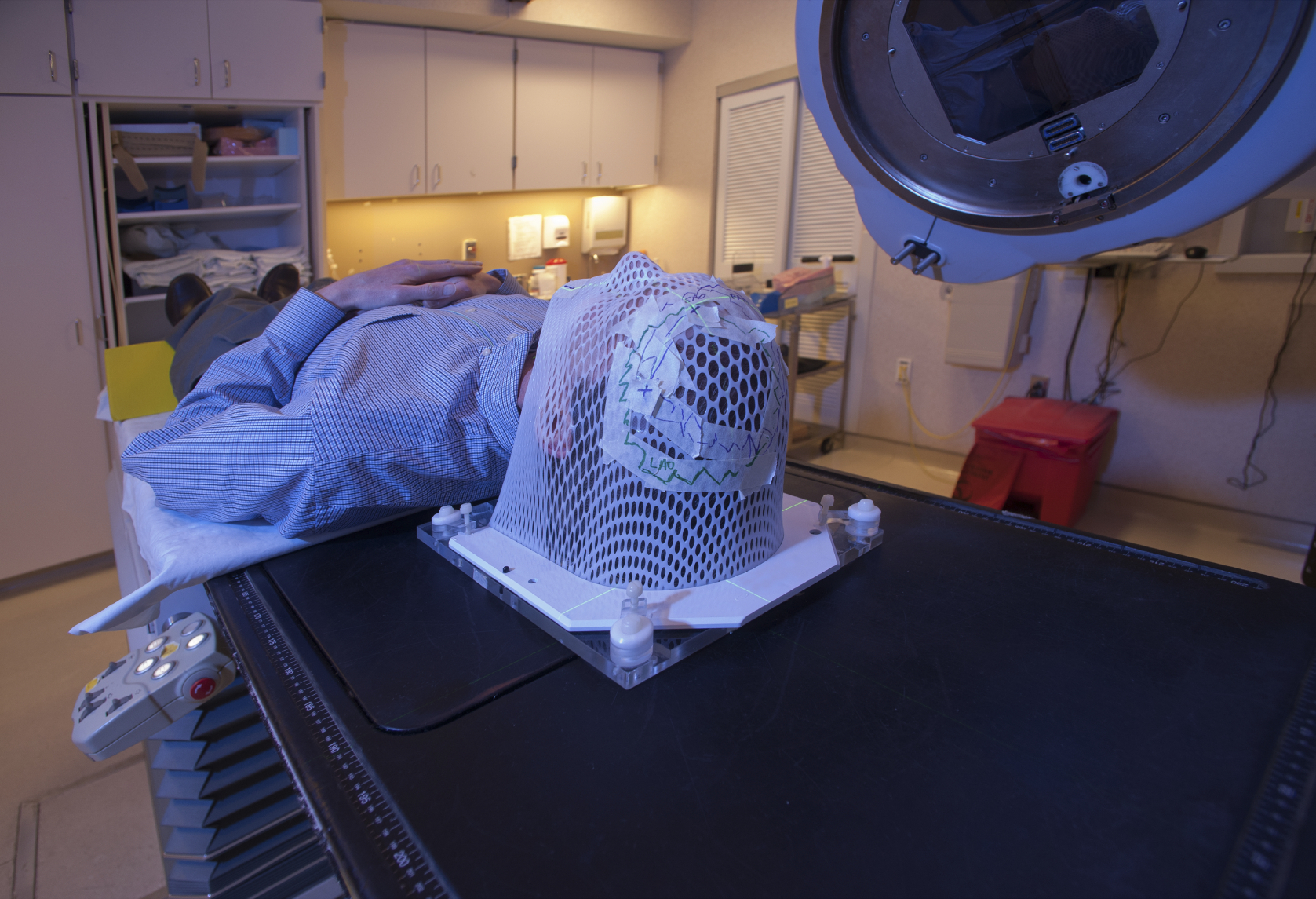 Unikající záření
Rozptýlené záření ze stěn
Primární svazek
Záření pronikající kolimátorem
Rozptýlené záření z pacienta
www.evidentlycochrane.net
Mechanismus poruch způsobených ionizujícím zářením
Potenciální změny funkce při poruchách způsobených ionizujícím zářením
Stanovení a hodnocení dávek
doporučuje se používání dávkového příkonu menšího než 0,2 Gy/min
pokud je CIED dále než 10 cm od okraje fotonového radiačního pole, kumulativní dávka by neměla překročit 2 Gy
pokud je CIED do 3 cm od okraje ozařovacího pole nebo 5% izodózní křivky pro IMRT plán (IMRT - radioterapie s modulovanou intenzitou fotonového svazku -Intensity Modulated Radiation Therapy), je možné použít plánovací systém
pro vzdálenosti 3 – 10 cm nutné provést důslednější analýzu měřením
odhad maximální dávky se provádí v libovolném místě CIED, elektrody (vodiče) není třeba považovat za součást CIEDs, pokud neobsahují aktivní prvky
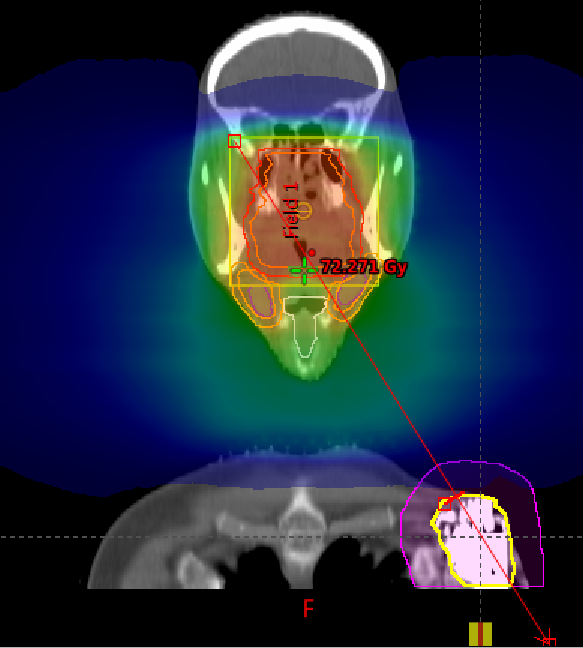 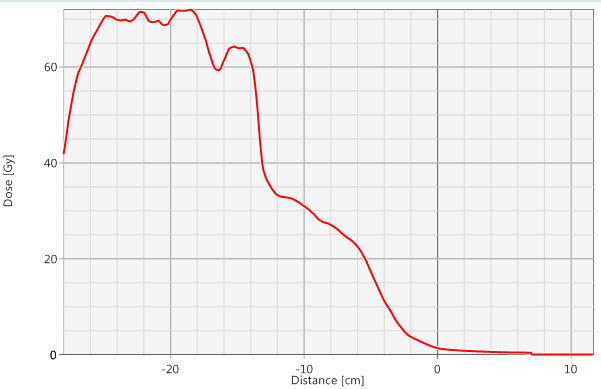 Doporučení výrobců CIED
nedoporučuje se umísťovat přístroj přímo do primárního svazku ionizujícího záření
významně vyšší riziko poškození CIED je při použití energií a svazků emitujících neutrony
Radioterapeutická záření a CIED
záření používané k radioterapii a získávání snímků pro plánování léčby může v důsledku fyzikálních interakcí s CIED způsobovat přechodné či trvalé poruchy CIED, a tím ovlivnit klinický stav pacienta 
klinické dopady poruch funkce CIED se mohou různit podle stavu pacienta a typu CIED, souvisejí s tolerancí vůči:
		- inhibici stimulace
		- neadekvátní stimulaci na maximální stimulační frekvenci 
		- ztrátě biventrikulární stimulace
klinické projevy jsou vzácné:
		- synkopa, presynkopa, dušnost, fyzická nevýkonnost, hypotenze 				nebo dekompenzace srdečního selhání
		- oversensing může u ICD vést k neadekvátní antitachykardické 				terapii
		- neadekvátní výboje nebyly v literatuře popsány
Klíčové aspekty managementu pacientů s CIED
zařazení pacienta do rizikové skupiny podle kumulativní dávky a závislosti pacienta na stimulaci
riziko pro pacienta není totožné s rizikem pro CIED
přítomnost neutronů je uvažována při terapii protony nebo fotony s energií ≥ 10 MV.
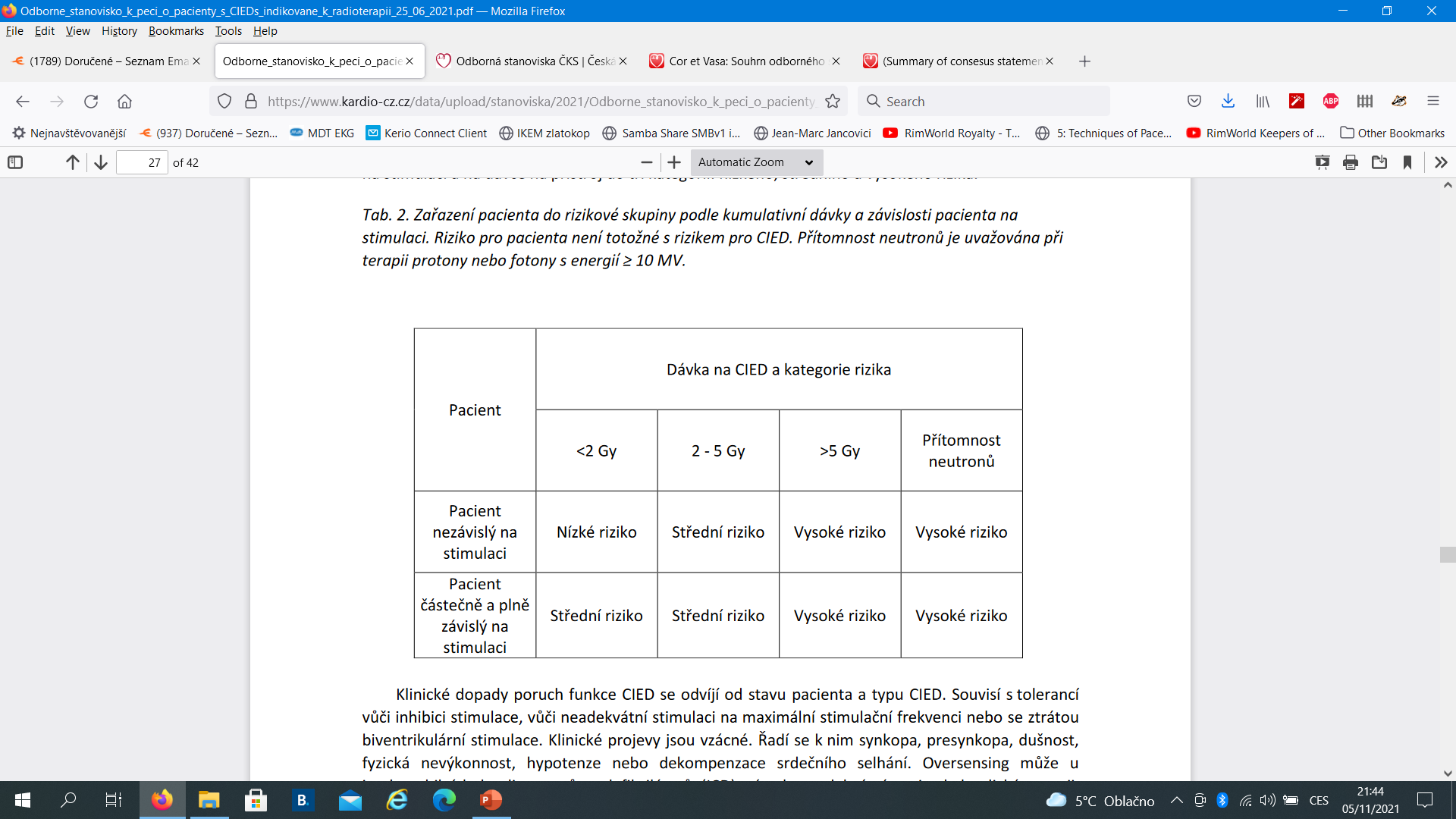 Klíčové aspekty managementu pacientů s CIED
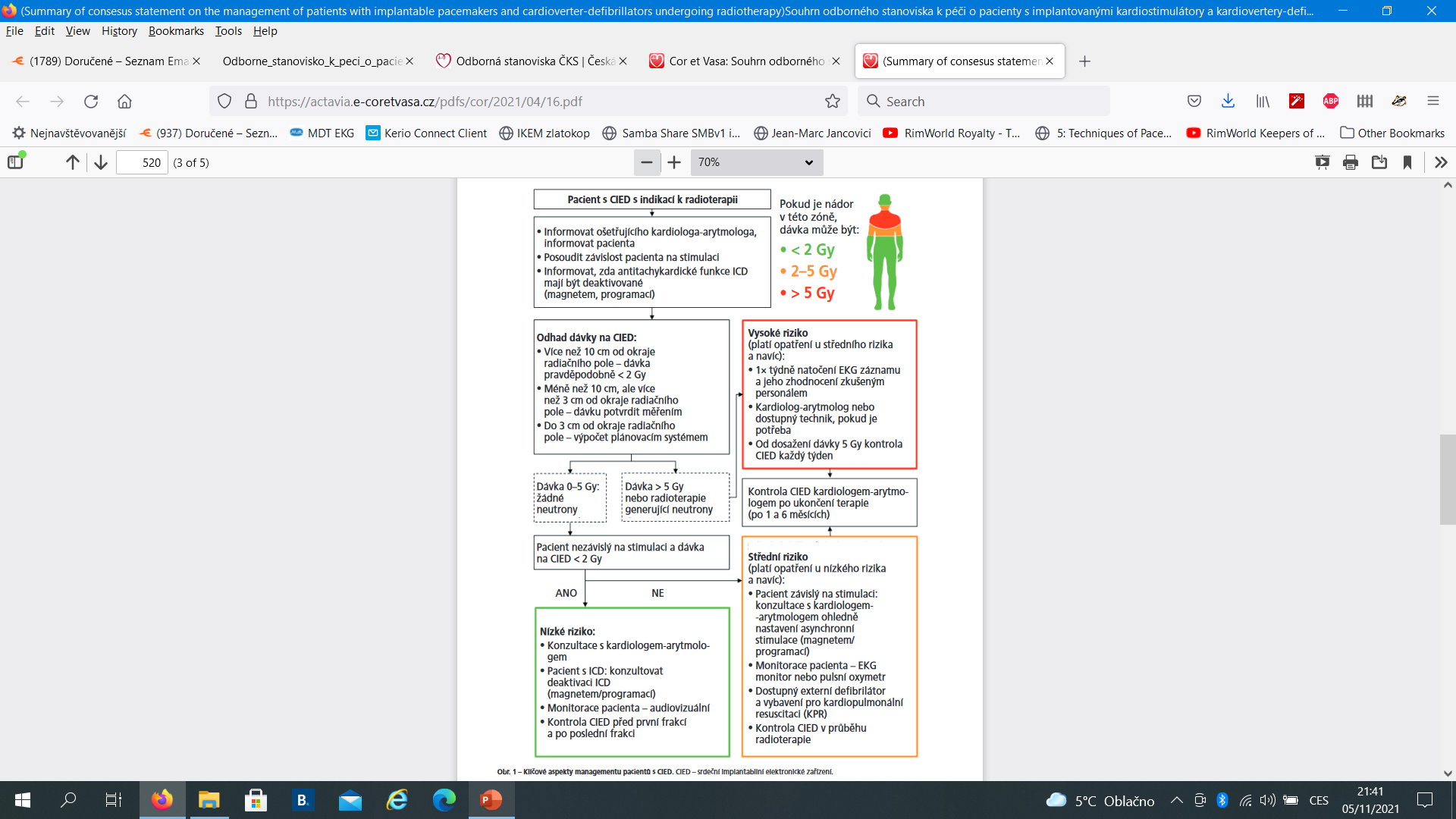 Souhrn doporučení pro radioterapii s ohledem na CIED
S ohledem na odolnost CIED k poruchám, poškození a interferenci s různými typy a energiemi záření doporučujeme následující:1. Zjistit, zda v minulosti pacient podstoupil ozáření v blízkosti oblasti, kde je umístěn CIED.2. Použít energii < 10 MV pro prevenci vzniku neutronů. Pokud je nutné použít vyšší energie, 	pacient musí být zařazen do kategorie s vysokým rizikem.3. Vyvarovat se ozařování protonovými nebo neutronovými svazky. Pokud je nutné je použít, 	pacient musí být zařazen do kategorie s vysokým rizikem.4. Upřednostnit nižší dávkové příkony.5. Preferovat kumulativní dávku na CIED < 2, resp. 5 Gy (kategorie nízkého a středního rizika) nebo 	nižší, než je doporučeno výrobcem.6. Zvolit vhodné úhly rotace hlavice ozařovače, aby byla v dané geometrii co největší vzdálenost 	CIED od ozářené oblasti.
7. Provést předléčebnou či in vivo dozimetrii při první frakci radioterapie, pokud se CIED nachází < 	10 cm od ozařovacího pole. 8. Pokud se přístroj nachází ve vzdálenosti do 3 cm od okraje pole nebo od 5 % izodózy v případě 	radioterapie s modulovanou intenzitou fotonového svazku (IMRT), je možné 	použít k odhadu dávky plánovací systém.9. Nepoužívat olověné stínění.
Závěr
pro každého pacienta s CIED, který podstupuje radioterapii, je nutné pečlivě zvážit riziko vyplývající z léčby ionizujícím zářením
odhad tohoto rizika by měl být založen na zvážení všech činností využívajících ionizující záření během celého období radioterapie od simulace po poradiační fázi se zvláštním důrazem na snížení potenciálního poškození CIED
riziko potenciální poruchy CIED má být vyváženo vůči dalším možným zdravotním komplikacím, ke kterým se řadí riziko infekce při přemístění nebo explantaci CIED a riziko spojené s poruchou správné funkce CIED
v principu není opodstatněné zvýšit riziko rekurence onkologického onemocnění v zájmu redukce rizika poškození CIED, protože to je relativně malé
riziko poškození CIED může být minimalizováno zajištěním optimální péče, která zahrnuje vhodnou monitoraci pacienta a CIED, aby případná porucha funkce byla včas odhalena a vyřešena
zásadním doporučením je vyhnout se terapii produkující neutrony a dodržet kumulativní dávku na CIED < 2 Gy pro pacienty závislé na stimulaci a < 5 Gy pro pacienty na stimulaci nezávislé